Cosc 5/4730
Dialogs 
and dialogfragments
Dialogs and DialogFragment
Much of the dialog builder code must be used in a fragment, since it was depreciated in the Activity at API 13.
Instead change to the import androidx.appcompat.app.AlertDialog
And it works just fine.
There is also a dialogfragment
Which can be "shown" on its own or place in a framelayout just like any other fragment.
note you can combine this with arch navigation too.
Dialog
There is a dialog builder for "standard" dialogs
Normally 3, 2, or 1 button and a message
Select an item from a list.



You can also easily build "custom" dialogs
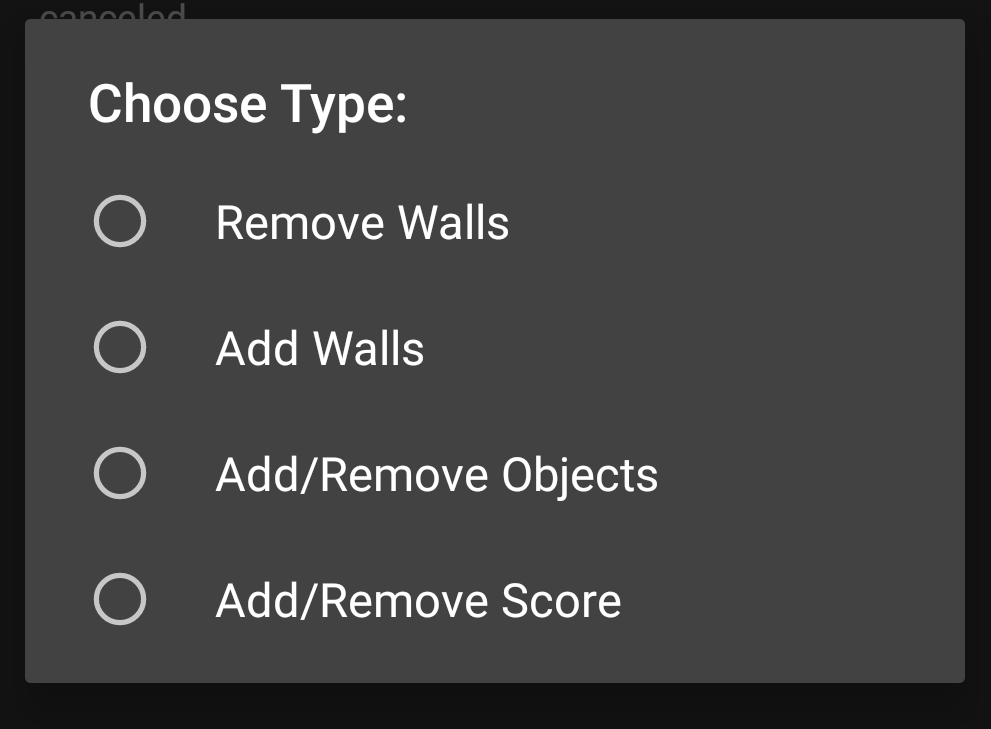 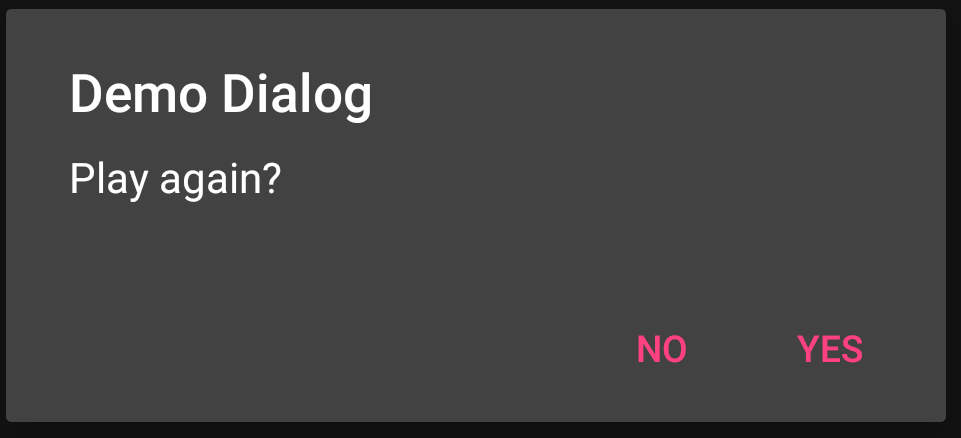 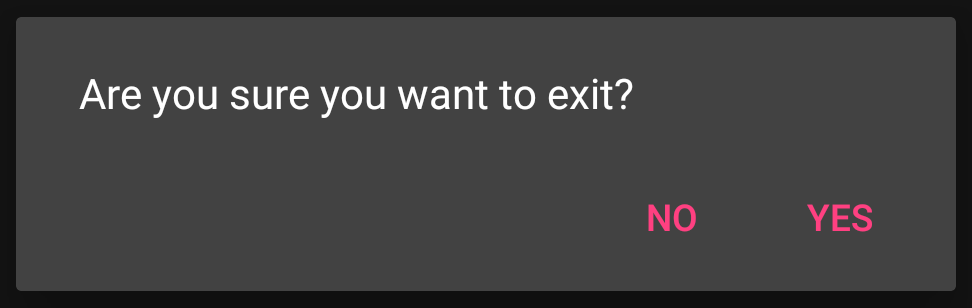 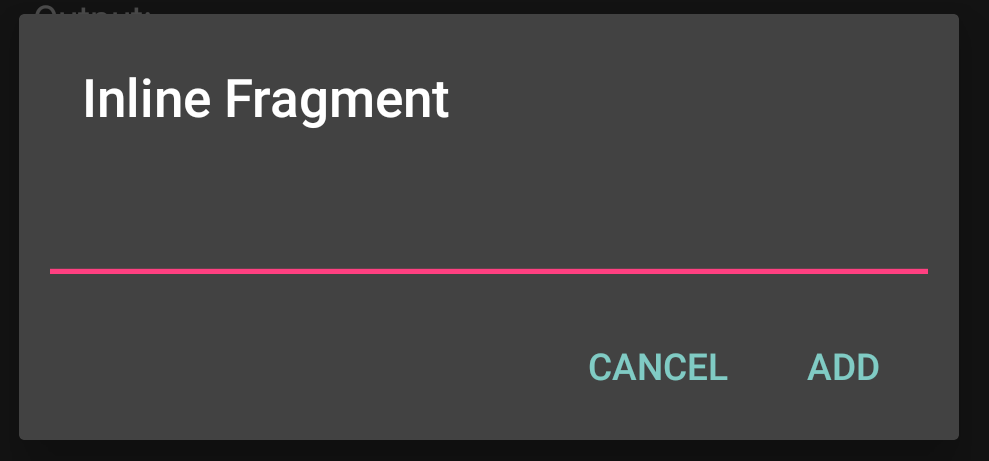 Creating a Dialog
There are several dialogs you can create
AlertDialog, which can have up to 3 buttons

ProgressDialog

DatePickerDialog and TimePickerDialog

Custom dialog, which you create the layout for an AlertDialog.
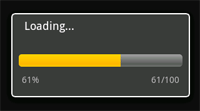 AlertDialog
Use the AlertDialog.Builder to create the dialog
You can have up to three buttons, “positive”, “negative” and cancel
To create the following Dialog
Set the positive and negative, and disable cancel.
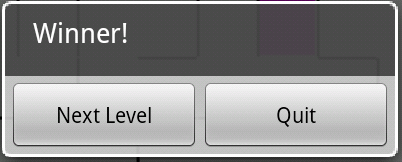 AlertDialog (2)
Code:  with two listeners, one for each button.
AlertDialog.Builder builder = new AlertDialog.Builder(MainActivity.this);
builder.setMessage("Winner!")
	.setCancelable(false)
	.setPositiveButton("Next Level", new DialogInterface.OnClickListener() {
		public void onClick(DialogInterface dialog, int id) {
			dialog.dismiss();  //clear the dialog
			// now do what needs to be done.
		}
	})
	.setNegativeButton("Quit", new DialogInterface.OnClickListener() {
		public void onClick(DialogInterface dialog, int id) {
			finish();  //leave the app here.
		}
	});
builder.show();  //the dialog will now show.
AlertDialog (3)
Instead of buttons, you can have it as radio buttons (and more then just three);
Use Builder.setSignleChoiceItems
Where we send a CharSequence[] of items.
final String[] items = {"Remove Walls", "Add Walls", "Add/Remove Objects", "Add/Remove Score"};
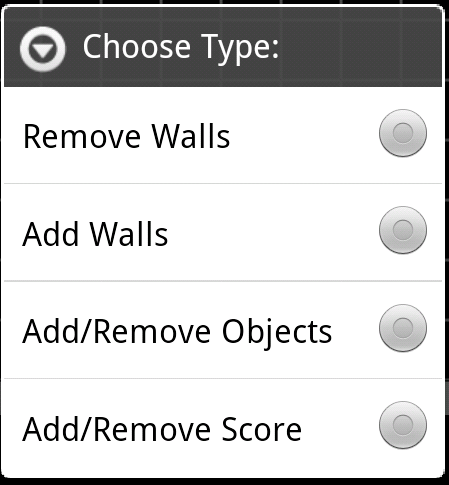 AlertDialog (4)
code:
final String[] items = {"Remove Walls", "Add Walls", "Add/Remove Objects", "Add/Remove Score"};
AlertDialog.Builder builder = new AlertDialog.Builder(this);
builder.setTitle("Choose Type:");
builder.setSingleChoiceItems(items, -1, new DialogInterface.OnClickListener() {
    public void onClick(DialogInterface dialog, int item) {
	dialog.dismiss();
	if (item == 0) { //remove walls
	}   //etc..
    }
});
Builder.show();  //show the dialog
Alert Dialogs view custom layouts
Using alertdialog and custom view.
Like fragments, recyclerview, you need inflate the yourlayout, set it up as normal.
Create the builder like normal, including positive, negative buttons.
Add the view
Builder.setView(myView);
Show dialog.
Kotlin code
fun showInputDialog(title: String?) {    val inflater = LayoutInflater.from(this)    val binding: LayoutCustomDialogBinding = LayoutCustomDialogBinding.inflate(inflater)    val builder = AlertDialog.Builder(        ContextThemeWrapper(    this, androidx.appcompat.R.style.ThemeOverlay_AppCompat_Dialog)    )    builder.setView(binding.root).setTitle(title)    builder.setPositiveButton("Add") { dailog, id ->        displaylog(            "data is " + binding.etFirst.text.toString()  )  
        }        .setNegativeButton("Cancel") { dialog, id ->            displaylog("dialog canceled")            dialog.cancel()        }    builder.show()}
Where this is the layout.
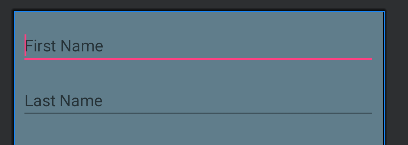 Examples
CustomDialogDemo
This has a simple dialog in a method, which uses the code previous shown.
Using a dialog fragment
DialogFragment
Instead of using an the alertdialog builder, you can use dialogFragment. 
 you implement onCreateDialog(Bundle)
Instead of (or in addition to ) onCreateView

DialogFragments can be added to a framelayout just like fragments OR we can use the show method
All the demos are going to use show, instead putting in the framelayout, since you already saw how to do it.
DialogFragment (2)
To show the fragment, use the following as an example:
FragmentManager fm = getSupportFragmentManager();
EditNameDialogFrag editNameDialog = new EditNameDialogFrag();
editNameDialog.show(fm, "fragment_edit_name");
Show function, causes the dialogFragment to popup on the screen.
extends DialogFragment and usesAlertDialog
@Overridepublic Dialog onCreateDialog(Bundle savedInstanceState) {    LayoutInflater inflater = LayoutInflater.from(requireActivity());    FragmentEditNameBinding binding = FragmentEditNameBinding.inflate(inflater);
    AlertDialog.Builder builder = new AlertDialog.Builder(new ContextThemeWrapper(requireActivity(), R.style.ThemeOverlay_AppCompat_Dialog));    builder.setView(binding.getRoot()).setTitle("Hello");    builder.setPositiveButton("Done", new DialogInterface.OnClickListener() {        @Override        public void onClick(DialogInterface dialog, int id) {            mListener.onFinishEditDialog(binding.txtYourName.getText().toString());            dismiss();        }    }).setCancelable(false);  //don't let them cancel this dialog.  ie use the backbutton to get out of it.    Dialog dialog = builder.create();  //note, NOT SHOW, just create.  that is in main.    return dialog;}
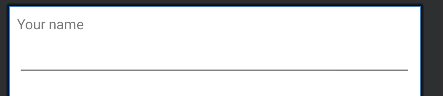 And looks like
The last part is listerner/interfaces to get the data back.

because the data is now stuck in the fragment and not your code.
DialogFragment with AlertDialog  (2)
In the fragment
 //all the callback stuff.
 private EditNameDialogListener mListener;
public interface EditNameDialogListener {
        void onFinishEditDialog(String inputText);
    }
in the dialog interface for positive:
 new DialogInterface.OnClickListener() {
      public void onClick(DialogInterface dialog, int whichButton) {
             mlistener.doPositiveClick();  //using “normal” callbacks.
      }}
In the Activity:
	public void doPositiveClick() {
	    // Do stuff here.
	}
Or Remember this is a fragment, use a viewModel
DataViewModel mViewModel = new ViewModelProvider(requireActivity()).get(DataViewModel.class);

Then the interface has something like this:
 mViewModel.setItem1(mEditText.getText().toString());
                dismiss();

And the mainactivity or other fragment has observers to get the data.
EditNameDialogFrag and keyboard
The keyboard doesn't show automatically, even with an edittext (with focus).
So minor change to get the keyboard to display when the dialogbox shows.
 Dialog dialog = builder.create();
dialog.getWindow().setSoftInputMode(WindowManager.LayoutParams.SOFT_INPUT_ADJUST_RESIZE);  //show the keyboard.
return dialog;
Example code: DialogDemo
CustomFragment 
myAlertDialogFragment
Cancel/Ok dialog
 myDialogFragment
Implements the two dialog from the beginning of the lecture No/Yes, and a ListDialog
myEditNameDialogFrag has on EditText box
MultiInputDialogFragment has 2 EditText boxes
Plus you can set data in the input boxes as well.
There is a doPositivieClick(), doNegativeClick(), and doItem(String) for these dialog
Implemented via the callbacks.
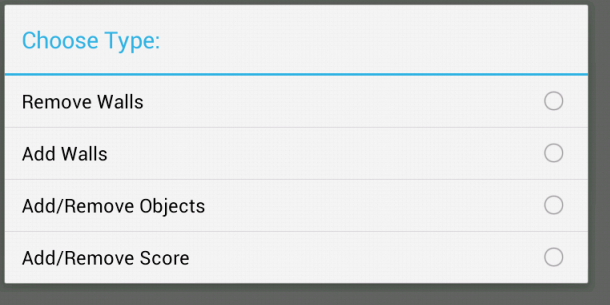 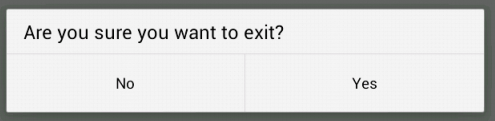 More Demos
DialogViewModelDemo
is a reimplementation of the dialogDemo with a viewmodel replacing all the interfaces
Key take away.
If you need a dialog box it can be simple or very complex.
simple with a custom view.
create the xml for the view (without the yes/no buttons)
inflate the view.
add all of that to an alertDialog box.  
set the positivebutton, negative button as needed.
build and show.
Key take away (2)
example code (not complete)
final View textenter = inflater.inflate(R.layout.layout_dialog, null);
final EditText et_name = (EditText) textenter.findViewById(R.id.et_name);
final AlertDialog.Builder builder = new AlertDialog.Builder(new ContextThemeWrapper(this, R.style.AppTheme_Dialog));
builder.setView(textenter).setTitle("My Title");
builder.setPositiveButton("Update", new DialogInterface.OnClickListener() {
                @Override
                public void onClick(DialogInterface dialog, int id) {
do something here.
                }
            })
            .setNegativeButton("Cancel", new DialogInterface.OnClickListener() {
                public void onClick(DialogInterface dialog, int id) {
                    dialog.cancel();
                }
            });
AlertDialog dialog = builder.create();
dialog.show();
Examples
In the ui repo, dialogs directory
CustomDialogDemo (java and kotlin)  show a simple inline custom dialog example in the main activity
DialogDemo (java and kotlin) more complex examples from this lecture in fragments.
DialgoViewModelDemo (java and Kotlin)  uses a viewmodel instead of callbacks to mainactivity.
DialogFragment References
https://developer.android.com/guide/topics/ui/dialogs.html 
http://developer.android.com/reference/android/app/DialogFragment.html 
http://android-developers.blogspot.com/2012/05/using-dialogfragments.html 
http://stackoverflow.com/questions/12912181/simplest-yes-no-dialog-fragment
https://stackoverflow.com/questions/3455235/when-using-alertdialog-builder-with-edittext-the-soft-keyboard-doesnt-pop
Q
A
&